Collecting  Light
A PPT for introducing Process Thought as
A Worldview, a Way of Living, and a Social Ideal

Jay McDaniel

Use and adapt freely as you like
Contents
What is an Ecological Civilization?
Not just society in which people love “nature”
A society that is good for humans and good for the earth: integral or holistic ecology

What is the Process “Way of Living”?
An Eightfold Path 
Becoming a  Wide Self

Education for Beauty in Ecological Civilization
Compassion Education
Emotional education
Environmental Appreciation
Family life education
Paragraphs, Poems, and an Image 
Two paragraphs 
Collecting Light by Deborah Cooper
Kindness by Naomi Shihab Nye
Process Thought in Five Sentences
Chinese sentences
English sentences
Why are People Attracted to Process Thought?
A worldview 
A way of living
A social hope
Paragraphs, Poems, a Prayers, and an Image
Introductory Paragraph #1
An ecological civilization is easy to imagine and hard to realize.  It consists of communities that are creative, compassionate, participatory, culturally diverse, humane to animals, ecologically wise, and spiritually satisfying – with no one left behind.  Their citizens live with respect and care for the community of life and one another.  They listen to one another and feel listened to, knowing that every voice counts.  They belong to, and help create, what scholars have come to call a nurturing society.
A nurturing society is a society oriented toward nurturance rather than domination, mutual support rather than hyper-competition, persuasion rather than coercion.  Its citizens understand themselves as individuals, but they do not fall into a cult of individualism.  They are faithful to the bonds of relationship: relationships with friends and family, to be sure, but also to neighbors and strangers, and of course to the natural world as well.  The hills and rivers, the trees and stars – they, too, are their friends.  They are what Zhihe Wang and Meijun Fan call eco-persons; they possess what process philosophers call wide souls.  Their approach to life helps build and sustain nurturing societies -- the kind of society encouraged by constructive postmodern thinkers around the world, including those in China.
Introductory Paragraph #2
How might we grow toward this kind of society?  

Many of us in the constructive postmodern tradition emphasize the importance of worldviews in approximating this kind of society.  We see the world as a communion of subjects, not a collection of objects, and we believe that seeing the world this way can help us live more lightly on the earth and gently with one another.  We talk about a universe which is filled with mutual becoming and intrinsic value, and about the priority of persuasive power over coercive power.  We propose that the universe carries within it a normative dimension: a lure toward truth and goodness and beauty, toward wisdom and compassion and creativity.  We recognize that many worldviews can point in this direction, but we are especially impressed with that of Alfred North Whitehead, because he helps us understand how such an organic worldview can be both scientific and spiritual, neither to the exclusion of the other.
Learning from Life: Collecting Lightby Deborah Cooper
I see the way the chickadees take turns at the feeder. 
I watch a neighbor take her husband’s hand,

I see the way the sun will find the only interruption
in the dark clouds to toss this amber light across the pines.

I see a row of cars stop on the road, until the orange cat 
has safely crossed, then take off slowly, should she change her mind.

I watch the way my brother lifts my mother from
the wheel chair, to the car, the shawl she lays upon her lap.

I save up every scrap of light because I know that it will take each tinly
consolation, every day, to mend the world,
Kindnessby Naomi Shihab Nye
Before you know what kindness really is you must lose things,
feel the future dissolve in a moment
like salt in a weakened broth. 
What you held in your hand, 
what you counted and carefully saved, 
all this must go so you know ‘
how desolate the landscape can be 
between the regions of kindness. 

How you ride and ride 
thinking the bus will never stop, 
the passengers eating maize and chicken 
will stare out the window forever.
Before you learn the tender gravity of kindness 
you must travel where the Indian in a white poncho
lies dead by the side of the road. 
You must see how this could be you, how he too was someone 
who journeyed through the night with plans
and the simple breath that kept him alive. 

Before you know kindness as the deepest thing inside, 
you must know sorrow as the other deepest thing.
You must wake up with sorrow. 
You must speak to it till your voice
catches the thread of all sorrows and you see the size of the cloth. 

Then it is only kindness that makes sense anymore,
only kindness that ties your shoes and sends you out into the day
to gaze at bread, only kindness that raises its head from the crowd of the world to say It is I you have been looking for
Spiritual Alphabet for an Ecological Civilization37 forms of Process Spirituality
Process Thought in Five Sentences
Process Thought in Five Chinese Sentences
一切皆在联系中，一个现实实有存在于其它现实实有之中。
 
万物皆流变，流变皆有其模式。 

万物有情，一切生物都值得被尊重。 

人类是宇宙关系之中的一小部分，但是人类的使命是伟大的。即带着尊重去关心他者，特别是弱者，以及不遗余力地建设生态文明。

5.       享受生活，关爱他人，宽恕他人，身心愉悦，眼里和心底都是美
Process Thought in Five English Sentences(roughly parallel to the Chinese)
1.  Everything is connected to everything else: every actual entity is present in every other actual entity even as each entity is also unique.
2.  Everything if flowing and changing, and there are patterns and rhythms within the change.
3.  Everything is filled with energy feeling, and all living beings deserve respect and care.
4.  We humans are small but included in a larger web of life, and our mission – our great work – is to help build ecological civilizations: that is, communities that are creative, compassionate, participatory, humane to animals, in harmony with the rhythms of the earth, and spiritually satisfying, with no one left behind.
5.  Enjoy life, care for others, forgive others, be healthy in mind and body, and keep your eyes and heart on beauty.
Why are People Attracted to Process Thought?
Why are people attracted to Process Thought?When asked, they will name one or some combination of three kinds of reasons, prioritizing the reasons in different ways.
Intellectual, Philosophical Reasons

Personal, Daily Life Reasons

Social, Historical Reasons
Intellectual, Philosophical Reasons
Process Thinking helps people combine so many things.  It helps them understand and see connections between:

The wisdom of science (physics, evolutionary biology, quantum theory, chaos theory)
The wisdom of art (music, poetry, visual art, dance, theater, film)
The wisdom of feeling (emotional intelligence not just verbal and mathematical intelligence)
The wisdom of nature (the plants and animals, too, are teachers) and the wisdom of the body
The wisdom of tradition (I can live with roots as well as wings for the future)
The wisdom of fresh possibilities (“I can be open to novelty, to trying new things, I can embrace, not hide from technology”)
The wisdom of the heart (“There is a spiritual side to my life, Process Thinking helps us develop a “spiritual alphabet” for my life.)
Personal, Spiritual Reasons
For some people process thought is important because it points to way of living, a way of being-in-the-world, that is personally meaningful and spiritually satisfying.  Here is what they say:

“It has helped me become a happier person, not always agitated, not always anxious.  It takes me to the place of ‘peace in the heart’ that Whitehead talks about.”
“It frees my imagination to be open to new ideas, new thoughts, it makes life an adventure.”
“It helps me overcome obstacles, grow in self-confidence, become more engaged with the world, claiming my own power.’
“It helps me become more compassionate person: to feel the feelings of others and respond with lovingkindness”
“It has helps me become a better parent, a better grandparent, a better daughter, a better son.”
“ It has helped me realize that life itself is good, the greatest of blessing.  It has helped me fall in love with life.”
“As a middle class person, It has helped me realize that I don’t need a lot of ‘stuff’ to be happy.’  I can learn to be more, not simply to have more.”
“It has helped me feel connected to “something more” in the universe: The Tao, God, Heaven, The Mystery of Life.  I used these phrases in much the same way.”
Social, Historical Reasons
Some people turn to process thought because it provides hope for a better world in a troubled age.  In an age filled with too much violence, with environmental destruction, with ever-widening gaps between rich and poor, and with the shallowness of consumer culture, they seek an “ecological civilization.”

“It has made me want a job, a career, that adds something good to life.  I don’t just want to make money and be ‘successful’ by the standards of consumerism.  I want to do good in the world.”
“It inspires me to want to help build local communities that are creative, compassionate, participatory, respectful of diversity, humane to animals, and friendly to the earth – with no one left behind.”
“Process thought has led me to want to be a ‘community builder’ in my local setting, working with government and NGO’s and education groups.  I have been led to create a Whiteheadian coffee shop, a Whiteheadian kindergarten, a Whiteheadian music group, a Whiteheadian volunteer association.”
“It inspires me to want to help create a better China, a better America, a better Korea, a better Norway, a better Zimbabwe.”
Global Reasons: “It inspires me to want to help create a better world.”
Ecological Civilizationas a way of living creatively and compassionatelyin the larger web of life, with special care for all.
We humans are small but included in a larger whole, the web of life. Everything is interconnected and everything is unique.  Everything is flowing and there are patterns in the flow.  Science discerns some the objective patterns, the arts discern the subjective patterns.  Both are important but there is always more to life than the patterns.  Life in its concreteness unfolds moment by moment: in “moments of experience” or “actual occasions.” The ecology of an ecological civilization includes human life and feeling – the joys and struggles of human interaction -- as well as rich connections with the hills and rivers, trees and stars.  Process thinkers call it “integral ecology.” Ecological Civilization is not just loving nature, it is loving life.  This love is not abstract.  It finds it heart in daily life: marriage, family, working with others, having fun, working hard, giving yourself to something more than yourself, and having a deep appreciation of the wider web of life: plants, animals, hills, rivers, stars.  It can be guided by an appreciation of beauty.
Seven Important Ideas whileThinking about Ecological Civilization
1.  An “ecological civilization” is a civilization in which people live with respect and care for the community of life, humans much included, and with special care for those who are vulnerable (the young, the old, the sick, the neglected, the marginalized.)

2. An ecological civilization is not simply environmental protection or even environmental appreciation.  It is not just loving hills and rivers, animals and other living beings.  It is loving people, taking care of people, and finding meaning in satisfying relations between people – at home and in the workplace, with friends and among strangers.

3.  An ecological civilization is neither agricultural nor modern, but rather constructively postmodern: it includes sustainable farming and modern technologies, sustainable cities and vital countrysides, freedom from poverty and freedom from greed.
Seven Important Ideas (cont.)
4. The building blocks of an ecological civilization are local communities, in rural and urban settings, that are creative, compassionate, participatory, humane to animals, inclusive (multi-cultural, multi-religious), ecologically satisfying and spiritually satisfying – with no one left behind.
5. Process thought invites us to take these communities as our ideal and help build them, each in our way.  While the pure ideal is a good one, meaningful approximations are the realistic possibilities.  Ecological Civilization is an asymptotic ideal.  We can grow closer to it or be far away from it; the key is to approximate it.  
6. We can do so as educators, poets, businesspersons, farmers, taxi drivers, and photographers.  The spirit that we give to our work, the attitude we take toward it, is essential to an ecological civilization.  Ecological civilization is more than a set of public policies.  It is a mindset, an attitude.  
7.  It begins with a recognition that we are part of a larger web of life, that every living being has value, and with a way of living.
What is the Process Way of Living?
Approaching the Issue, a Question from a College Student…
Question from Buddhist Student: “Is it just a philosophy? Or is it also a way of living?”

Teacher: “It is a way of living as well as a philosophy.  They call it “constructive postmodernism” in China.”

Student: “What is this way like?”

Teacher: “I’ll try to explain it on the analogy of the Eightfold Path of Buddhism.  I’ll call it the Eightfold Path of Process Philosophy.
Eightfold Path of Buddhism
The Eightfold Path of Process
Collecting Scraps of Light
Deborah Cooper’s Poem (above)
Being Present to Each Day
David Steindl-Rast Video: today is the only time you will have “today.”
Living with Respect for People, Animals, and the Earth
Jane Goodall’s Prayer
Naomi Shihab Nye’s poem “Kindness”
Whitehead’s notion of Intrinsic Value
Appreciating Relationships
Bob Mesle’s Recommendation to a Young Couple
Zhihe Wang’s emphasis on Marriage and Love
Growing into the Widest Self You can Be
Bernard Loomer’s image of the Wide Self 
John Cobb as example 
Being Kind to Your Body
Whitehead’s Notion of Experience in the Mode of Causal Efficacy; “Withness of the Body”
Trusting in the Availability of Fresh Possibilities
Whitehead’s Notion of God or Heaven as Source of Novel Possibilities
Giving Yourself to Something more than Yourself: A Community of Justice and Love
Whitehead’s idea of Adventure/the idea of Ecological Civilization
Appreciating Relationships
What is a Soul? C. Robert (Bob) Mesle
"I am a philosopher, let me tell you a great secret of life—a soul is not a thing, it is not something which stands untouched by the events of your life.  Your soul is the river of your life; it is the cumulative flow of your experience.  But what do we experience?  The world. Each other.  So your soul is the cumulative flow of all of your relationships with everything and everyone around you.  In a different image, we weave ourselves out of the threads of our relationships with everyone around us." - Robert Mesle, A Soul is Not a Thing: A Process Relational Wedding
Growing into the Widest Self You Can Beopen-minded, open-hearted, with integrityand a tolerance for enriching tensions
A Soul with Size
“By S-I-Z-E I mean the stature of [your] soul, the range and depth of [your] love, [your] capacity for relationships.  I  mean the volume of life you can take into your being and still maintain your integrity and individuality, the intensity and variety of outlook you can entertain in the unity of your being without feeling defensive or insecure.  I mean the strength of your spirit to encourage others to become freer in the development of their diversity and uniqueness.  I mean the power to sustain more complex and enriching tensions.  I mean the magnanimity of concern to provide conditions that enable others to increase in stature.“

-- Bernard Loomer
A Strong and Wide Soul (1)6 characteristics in Loomer’s Paragraph
1.  Capacity for Loving Relationships: A wide soul enjoys range and depth in its capacity for loving relationships, helping others to become freer in their diversity and uniqueness.  It is open-hearted.2.  Open-Mindedness: A wide soul can understand a variety of outlooks on life without feeling defensive and insecure.  It is open-minded.3.  Openness to Complexity: A fat wide has the power to sustain complex relationships and enriching tensions.  It does not lapse into either-or thinking but is inclined toward both-and thinking.
A Strong and Wide Soul (2)
4.  Tolerance for Enriching Tensions: A strong and wide soul can live with enriching tensions without being overwhelmed.  It does not flee from constructive conflict.5.  Personal Integrity: A strong and wide soul does all this while maintaining a sense of integrity.  It sticks to its principles and enjoys a sense of individual freedom.6.  Individuality: A strong and wide does not lose its agency or self-creativity.  It celebrates diversity and delights in uniqueness, and it enjoys unique agency along the way.
Living with Respect for People, Animals, and the Earthsee Jane Goodall’s Prayer (next slide)
Jane Goodall’s Prayer For Peacerespect for people, animals, and the earth
We pray to the great Spiritual Power in whichwe live and move and have our being.We pray that we may at all timeskeep our minds open to new ideas and shun dogma;that we may grow in our understanding of the nature of all living beingsand our connectedness with the natural world;that we may become ever more filled withgenerosity of spirit and true compassion and love for all life;that we may strive to heal the hurts that we have inflicted on natureand control our greed for material things, knowing thatour actions are harming our natural world and the future of our children;that we may value each and every human beingfor who he is, for who she is,reaching to the spirit that is within,knowing the power of each individual to change the world.
We pray for social justice,for the alleviation of the crippling povertythat condemns millions of people around the worldto lives of misery – hungry, sick, and utterly without hope.We pray for the children who are starving,who are condemned to homelessness, slave labor, and prostitution,and especially for those forced to fight, to kill and tortureeven members of their own family.We pray for the victims of violence and war,for those wounded in body and for those wounded in mind.We pray for the multitudes of refugees, forced from their homes to alien placesthrough war or through the utter destruction of their environment.
.
We pray for suffering animals everywhere,for an end to the pain caused by scientific experimentation,intensive farming, fur farming, shooting, trapping,training for entertainment, abusive pet owners,and all other forms of exploitationsuch as overloading and overworking pack animals,bull fighting, badger baiting, dog and cock fighting and so many more.
We pray for an end to cruelty,whether to humans or other animals,for an end to bullying, and torture in all its forms.
We pray that we may learn the peace that comes with forgivingand the strength we gain in loving;that we may learn to take nothing for granted in this life;that we may learn to see and understand with our hearts;that we may learn to rejoice in our being.
We pray for these things with humility;We pray because of the hope that is within us,and because of a faith in the ultimate triumph of the human spirit;We pray because of our love for Creation, and because of our trust in God.
We pray, above all, for peace throughout the world
Being Kind to Your Body
Trusting in the Availability of Fresh Possibilitiesheaven is a source of newnessthere is always hope
Being Present to Each Dayeach day and moment is unique
Please watch this TEDTAlk video on this page to get a sense of what being present to each day means.
https://www.ted.com/talks/louie_schwartzberg_nature_beauty_gratitude#t-36160
What Kind of Educationmight help build Ecological Civilizations?
In addition to good public education (as is articulated by Dean Wen and Yang Li) we need:

Compassion education
Education in spiritual literacy
Education in nature appreciation
Family Life Education
Compassion Education
The first is Compassion Education (CE): educating people in practical ways to expand their capacities for respect and care.  In the United States three research centers especially promising in this regard: Stanford University’s Center for Compassion and Altruism Research and Education, the Center for Mindfulness Studies in Toronto, Canada; and the Claremont Center for Engaged Compassion.  As the Stanford center makes clear,  organizations ground their work in leading-edge scientific research: brain-mind and behavior studies, clinical psychology studies, and biomedical studies.  The Claremont Center trains facilitators and does “compassion work” all over the world.

http://ccare.stanford.edu/
https://www.mindfulnessstudies.com/about/
http://www.centerforengagedcompassion.com/
Education for Spiritual Literacy (1)
The second is Education for Spiritual Literacy (ESL): that is, educating people to recognize the spiritual side of their lives and the spiritual side of other people’s lives, so that they can treat themselves and other people as whole persons: that is, persons with inner capacities for curiosity and wonder, for imagination and listening, as well as for kindness and compassion.  Here spirituality does not refer to religious affiliation.  It refers instead to the moods and modalities found in the circle below, developed by Frederic and Mary Ann Brussat in Claremont, CA.  In their wheel of spirituality they offer a vocabulary, a spiritual alphabet, for appreciating the positive emotions that people seek and feel in daily life, and which are part of what it means to be a whole person.  You can read about each, and get a sense of how they might be practiced, in
Education for Spiritual Literacy (2)
Spiritual literacy is closely connected to emotional intelligence. In the latter regard the pioneering work of the Yale Center for Emotional Intelligence is especially important. This center trains teachers throughout the United States to help children grow in emotional intelligence: knowing and managing their own emotions, understanding the emotions of others.  Insofar as moral education includes education in spiritual literacy, it simultaneously included education in emotional intelligence: that is, in recognizing positive emotions in oneself and others.  
http://ei.yale.edu/
A Spiritual AlphabetPositive Emotions formingthe Heart ofSpirituality
Education for Environmental Appreciation
The third is education for Environmental Appreciation (EA): educating people about the more-than-human world (the hills and rivers, plants and animals) and providing them with opportunities to appreciate that world, in its beauty and intrinsic value (value independent of its usefulness to human beings.)  There are many examples of such education around the world and often they rely two models: a cognitive model and an aesthetic model.  In the words of Chung-Ping Yang: “The former stresses the necessity of scientific knowledge, including ecology, biology, and geography, while the latter focuses more on imagination, intuition, mystery, and folktales.” See Yang’s Education for Appreciating the Environment – An Example of Curriculum Design of Natural Aesthetic Education in Taiwan.  Both approaches are important, but I suspect that the latter are the most effective, because they appeal to the emotional and spiritual side of student’s lives.  In the context of mainland China, the many eco-villages provide an excellent context for such education, as do the Whiteheadian kindergartens in Beijing.
 
https://files.eric.ed.gov/fulltext/EJ1061087.pdf
Hope
These three forms of education – CE, ESL, and EA – are very important if citizens of a given nation are to build and sustain nurturing societies.  Without them, ecological civilizations have little chance of evolving.  With them, and with healthy family life, there is hope.
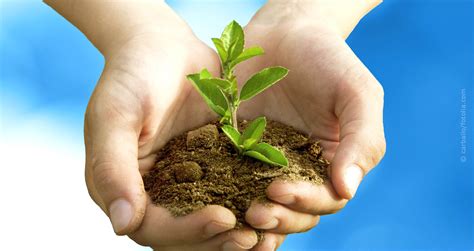 For Further Study
General Page: http://www.openhorizons.org/
China Process Page: http://www.openhorizons.org/open-horizons-china.html
Thanks from Jay McDaniel